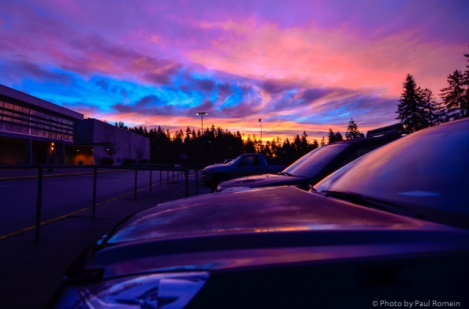 Leaving the Woods
Grad 2018
Heritage Woods Counselling Department
October 2017
Heritage Woods Counsellors
Ms. Shaunna Martin	A-G
Mr. Paul Gangnes		H-N
Ms. Karen Leeden/
	Mr. Curt Dewolff		O-Z
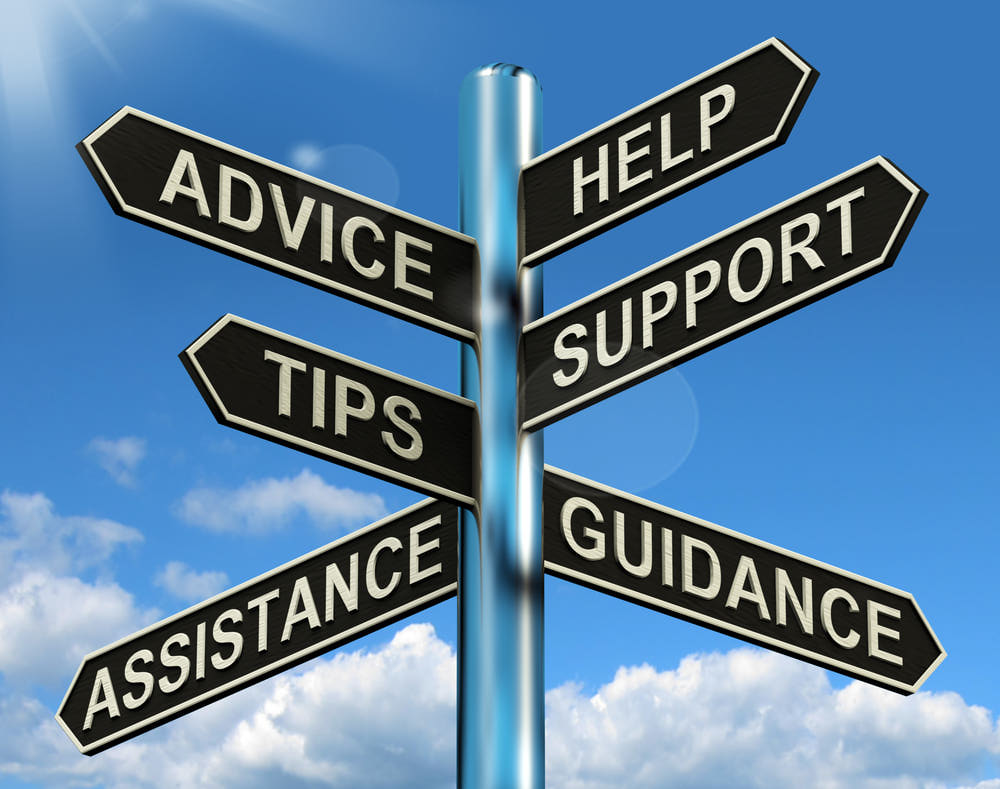 Heritage Woods Career Facilitator
Ms. Darilynn Butler
“If it is to be, it is up to me!”
GAP YEAR
TRAVEL
APPRENTICESHIP
So Many 
choices
COLLEGE
UNIVERSITY
TRADES
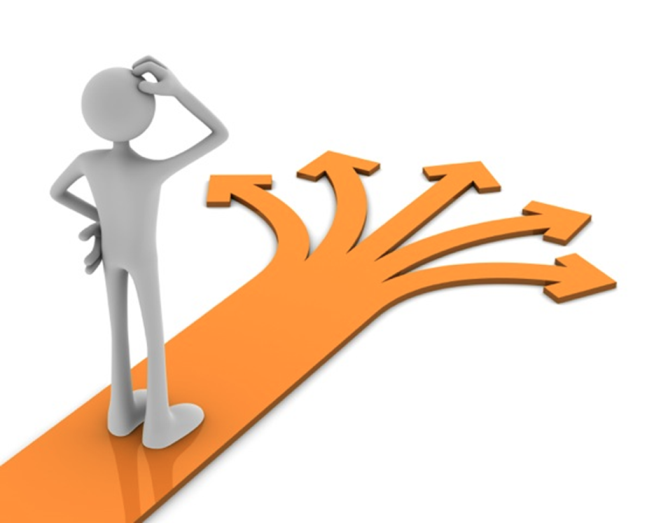 VOLUNTEER
WORK
Let’s Make sure you Graduate 1st!
You MUST check your transcript on-line! Is it accurate?

Go to the Student Transcripts Service Website:
http://www2.gov.bc.ca/gov/content/education-training/k-12/support/transcripts-and-certificates
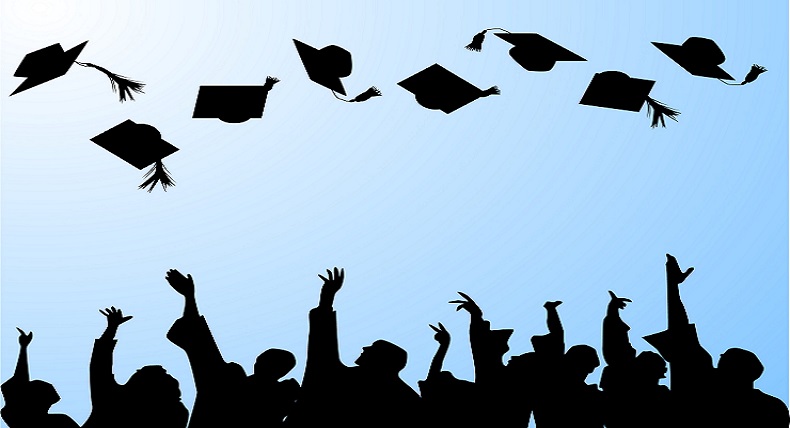 A Quick Review
In order to graduate you need 80 credits (20 courses)…
English 10, 11 and 12
Mathematics 10 and 11
Physical Education 10
Planning 10
Science 10 and 11
Social Studies 10 and 11
A Fine Art or An Applied Skill 10, 11 or 12
4 Electives at the grade 10, 11 or 12 level
3 Electives at the grade 12 level
Graduation Transitions
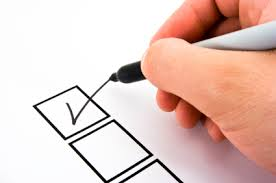 Other ways to Attain Credits
Equivalency
External Credits
Course Challenge
Courses take elsewhere
Career Programs (i.e. ACE-IT)
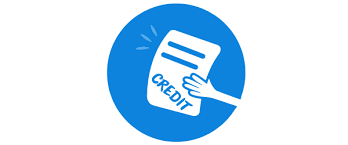 If you think you should be receiving some of these, but have not, bring proof of your courses to your counsellor
Graduation Transitions
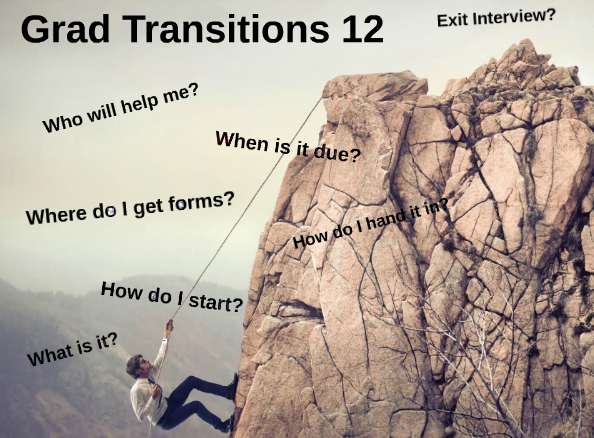 Your GT staff are:
Ms. Gay and Ms. Nunn
Community Connections
Personal Health
Career and Life Plan
Presentation

If you do not have your booklet, there are some more available, see one of the GT teachers or counsellors, or download from the GT portal
StudentTranscripts Service Overview
Students are responsible for ensuring transcript  accuracy prior to transmission!
Benefits for Students
View assessment, exam marks, transcript, scholarships & awards
Download digital, pdf or hardcopy of official transcripts
Select up to 25 Post-Secondary Institution (PSI) selections for FREE!
Request real time transfer
Authorize updates throughout the year
Feedback on status of transcript delivery
9
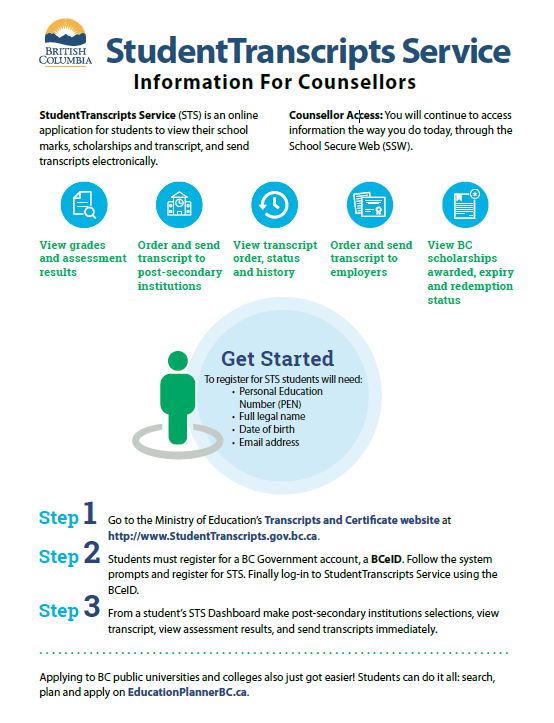 This can be found posted outside the counsellors office & under QUICKLINKS on our schools homepage!
10
Getting Started: BCeID Sign Up
11
[Speaker Notes: BCeID is an online service that makes it possible for you to use one user ID and password to sign in securely to many Government services in British Columbia.]
Getting Started: BCeID Sign Up
Complete the Fields to register for a BCeID
12
Register for StudentTranscripts
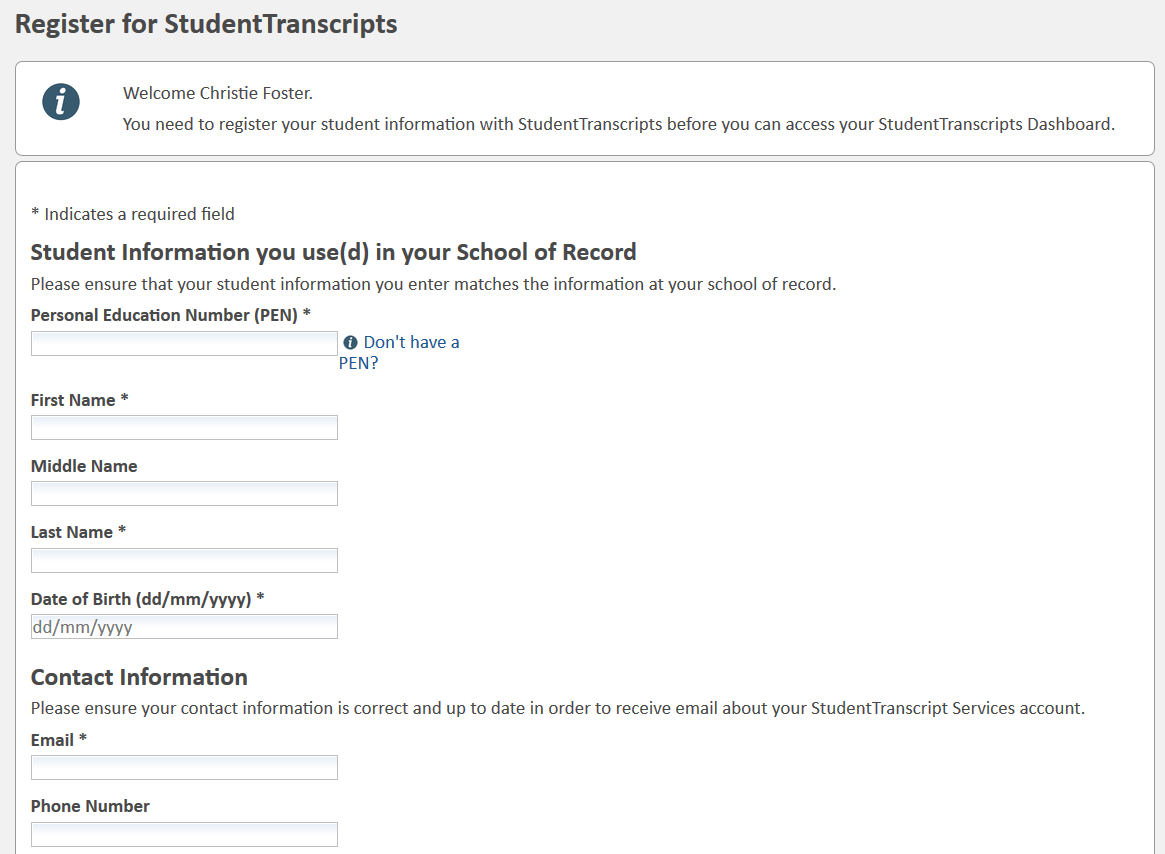 PEN, First Name, Last Name and email are mandatory fields
13
[Speaker Notes: Students must provide their PEN, legal name and birthdate to obtain access to their records.]
Authorize Data Collection
Read the Data Collection to complete the process.
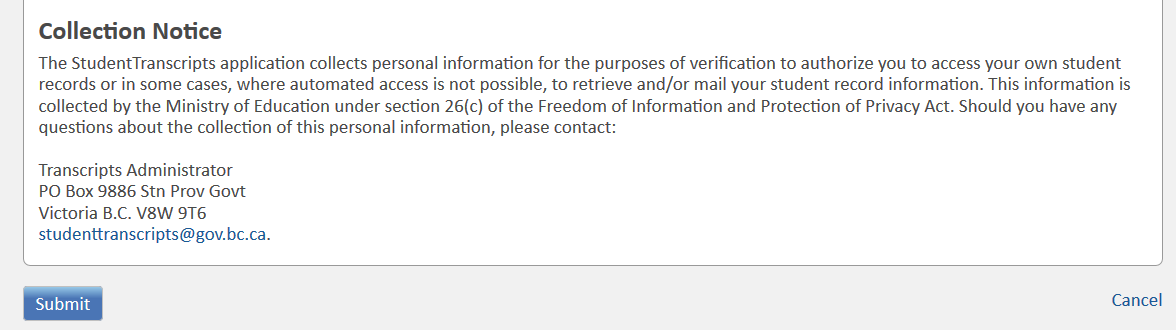 14
Email Verification
An email confirmation will be sent to activate registration.
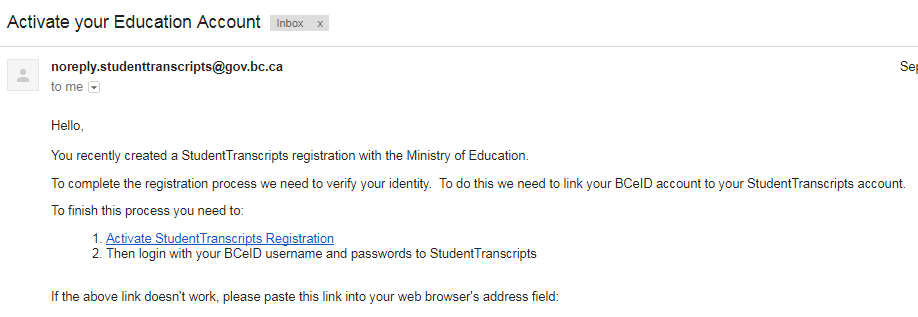 Click on the LINK to connect the newly created BCeID to the students STS account.
15
[Speaker Notes: The system will display a registration confirmation message advising an email has been sent; to activate the registration and link a BCeID to a student’s STS Account you need to click a link in the email. 

After you click the link the system will prompt you to enter your BCeID user name and password to finalize the process.]
Logon with the BCeID
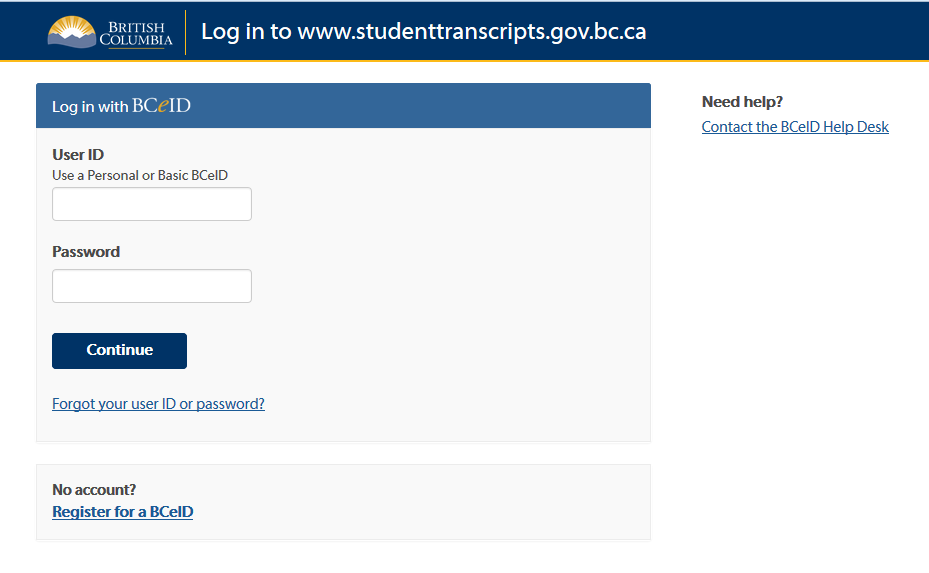 16
Student Dashboard
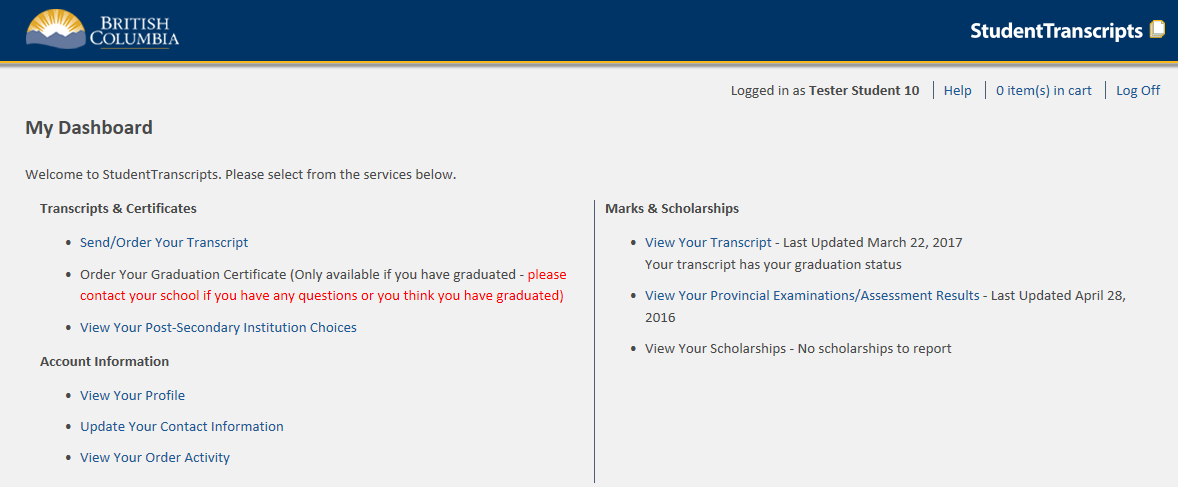 Main Student Dashboard following authentication and authorization
[Speaker Notes: The Student Dashboard provides access to the functions available to students once they have:
	1. authenticated using either a Basic BCeID or BC Services card, and
	2. successfully been authorized to access their transcript records.]
Send/Order your Transcript
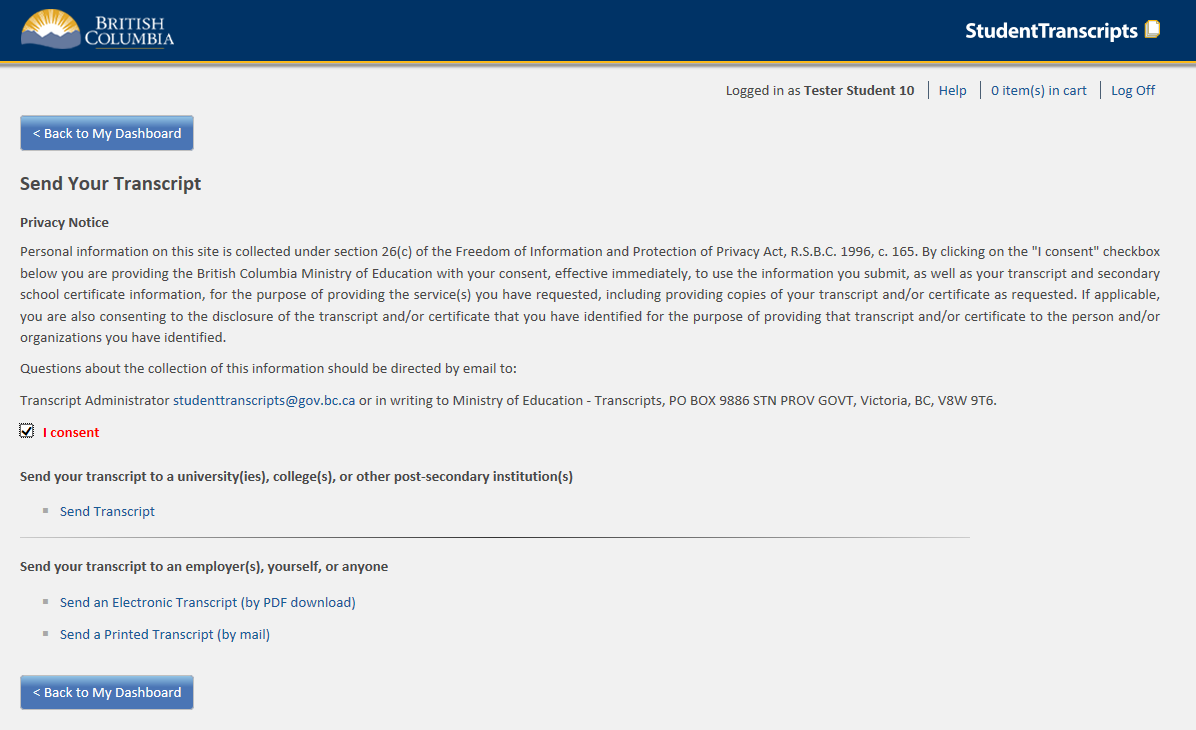 Privacy consent activates links below
Send Transcript to selected PSI
Send PDF Transcript or Send Printed Transcript
[Speaker Notes: Privacy consent box (once checked) enables the other links for:

Sending transcripts to PSIs; or,

Sending transcripts to other third parties.
Electronic Transcript (by PDF download) will operate much like an electronic bank transfer transaction requiring the email address of the receiver and a shared security question and answer.
Printed Transcripts will now also be automated through direct PDF transcript printing at BCMail for subsequent mailing to the specified destination.]
Step 1 – Search for PSI
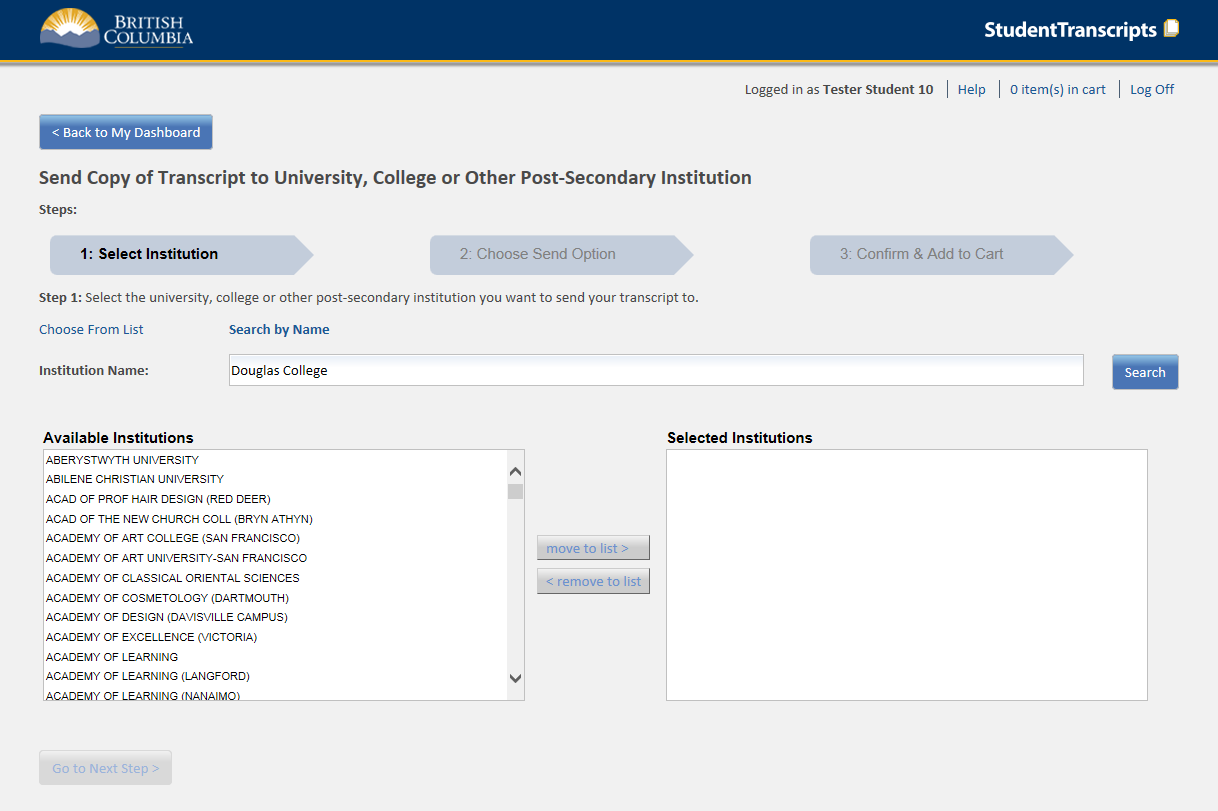 Select one or more institutions
[Speaker Notes: After selecting Send Transcript to PSI

Step 1 is to select the institutions to receive the transcript.  Multiple institutions may be selected or removed from the selected institutions box.]
Step 2 – Choose send option
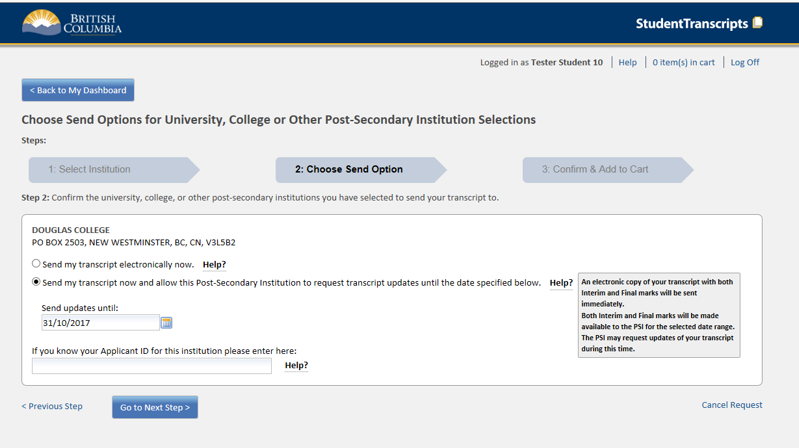 Options available for an institutions that receive printed transcripts
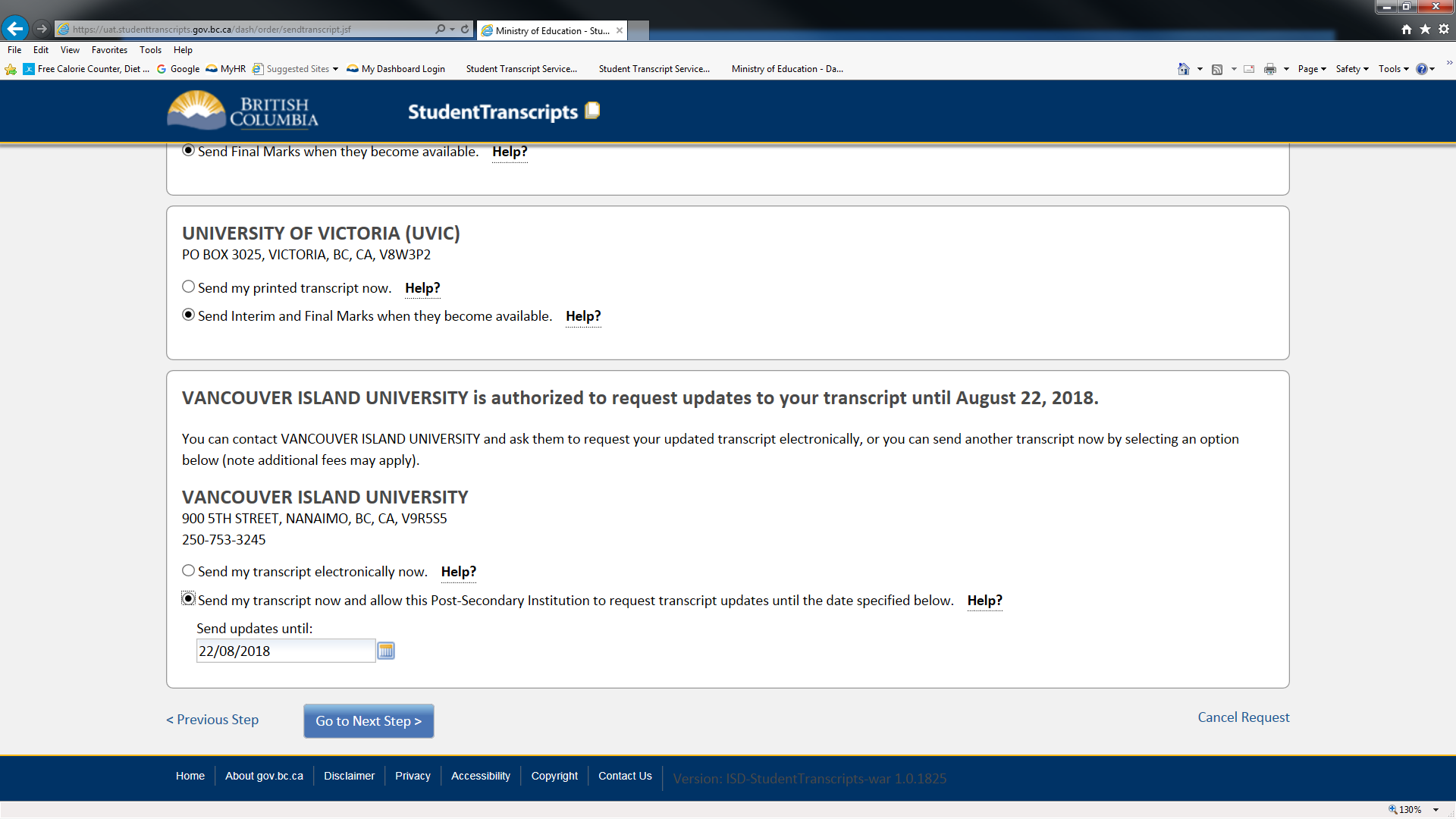 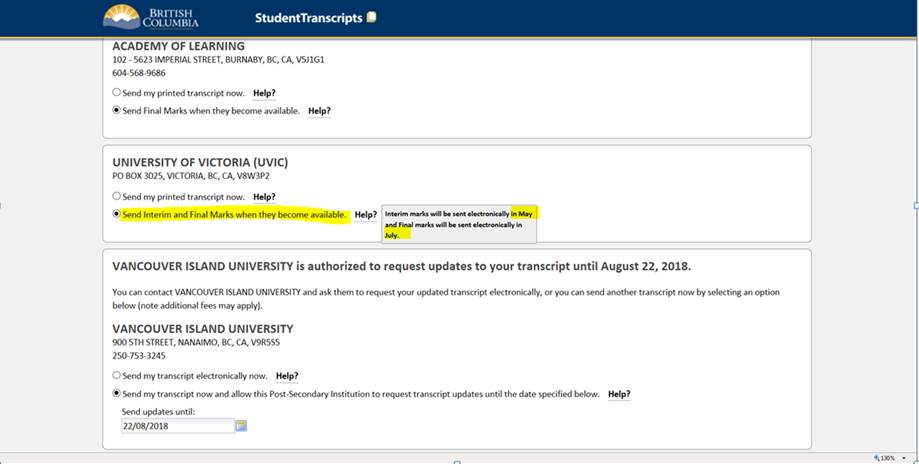 Options available for an institutions that receive the TRAX electronic batch file
Send Interim and Final Marks when they become available.
[Speaker Notes: Step 2 will display these options for PSIs that receive transcripts via printed transcript or via a batch electronic file in May (for interim marks) and July (for final marks)  If multiple institutions were selected, multiple boxes (one for each institution) will be displayed with their appropriate send options.

The send options available will vary depending if the institution receives paper, batch electronic, or xml transcripts.
The send options will also vary for Current or Former students.

Post-Secondary Institutions that receive printed transcripts will display these options:
Send my printed transcript now – Sends a one-time printed transcript by mail based on currently completed courses (no interim marks or current courses are displayed)
Send Final Marks when they become available – Sends a final transcript by mail after all final marks are recorded in July.

Post-Secondary Institutions that receive batch electronic files will display these options:
Send my printed transcript now - Sends a one-time printed transcript by mail based on currently completed courses (no interim marks or current courses are displayed)
Send Interim and Final marks when they become available – Sends an electronic file of transcript interim marks in May and also sends an electronic file of final marks in July.]
Step 3 – Confirm and add to cart
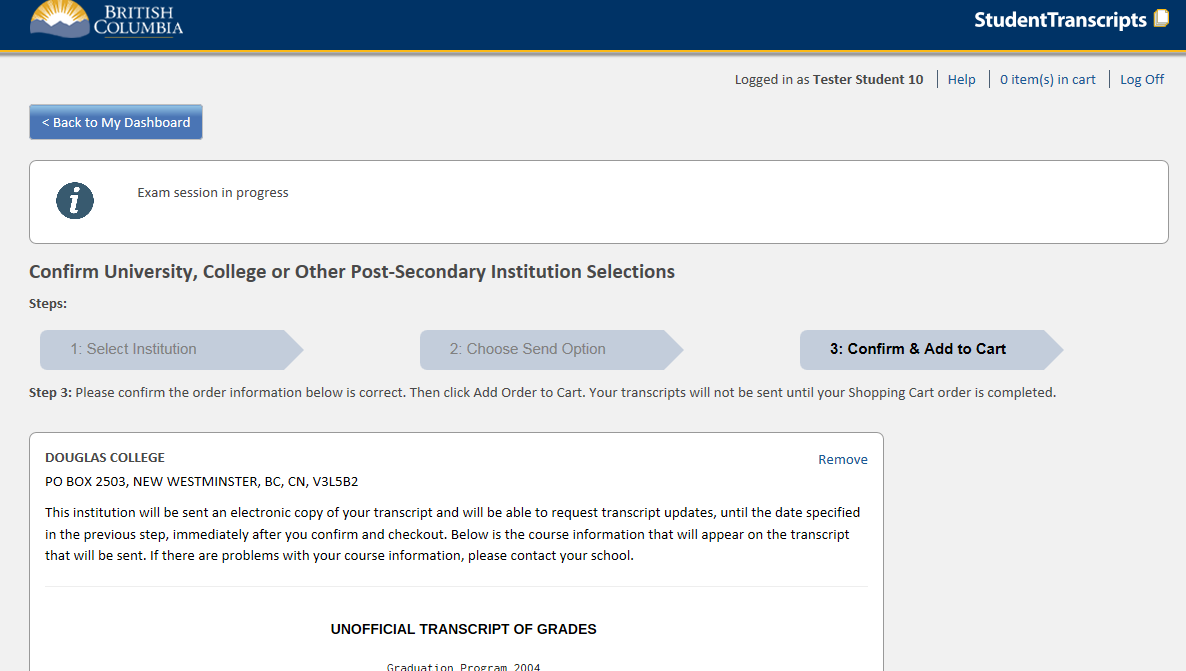 Informational message area to warn students of any exam marks that may not yet be complete
Preview of Transcript prior to sending
[Speaker Notes: Step 3 provides the student with the opportunity to view their current transcript prior to sending to ensure that it is accurate.

It is important that students review this carefully to ensure that all current courses and courses taken at other schools are included.  If any information is incorrect or incomplete, students should contact their home school and cancel the transcript order until they can confirm that the information is correct.

An informational message (controlled by TRAX administrators) may also display relevant information about the status of examination marks that may be in progress at certain periods of time so the students are aware of why certain marks may not yet be available.]
Review Order Details
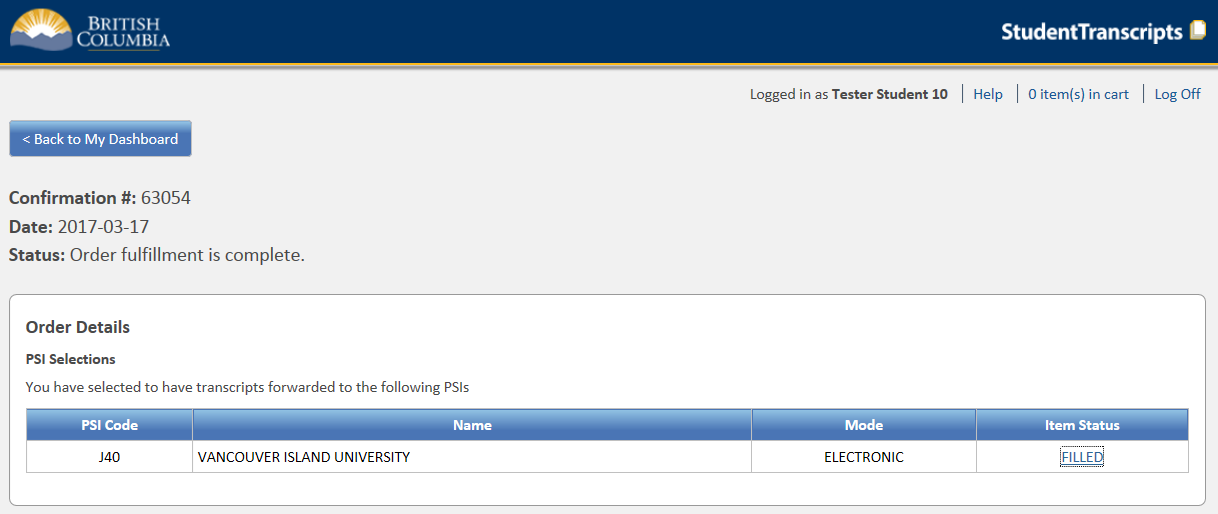 Lists all of the institutions (Order Details) that constitute a particular Order
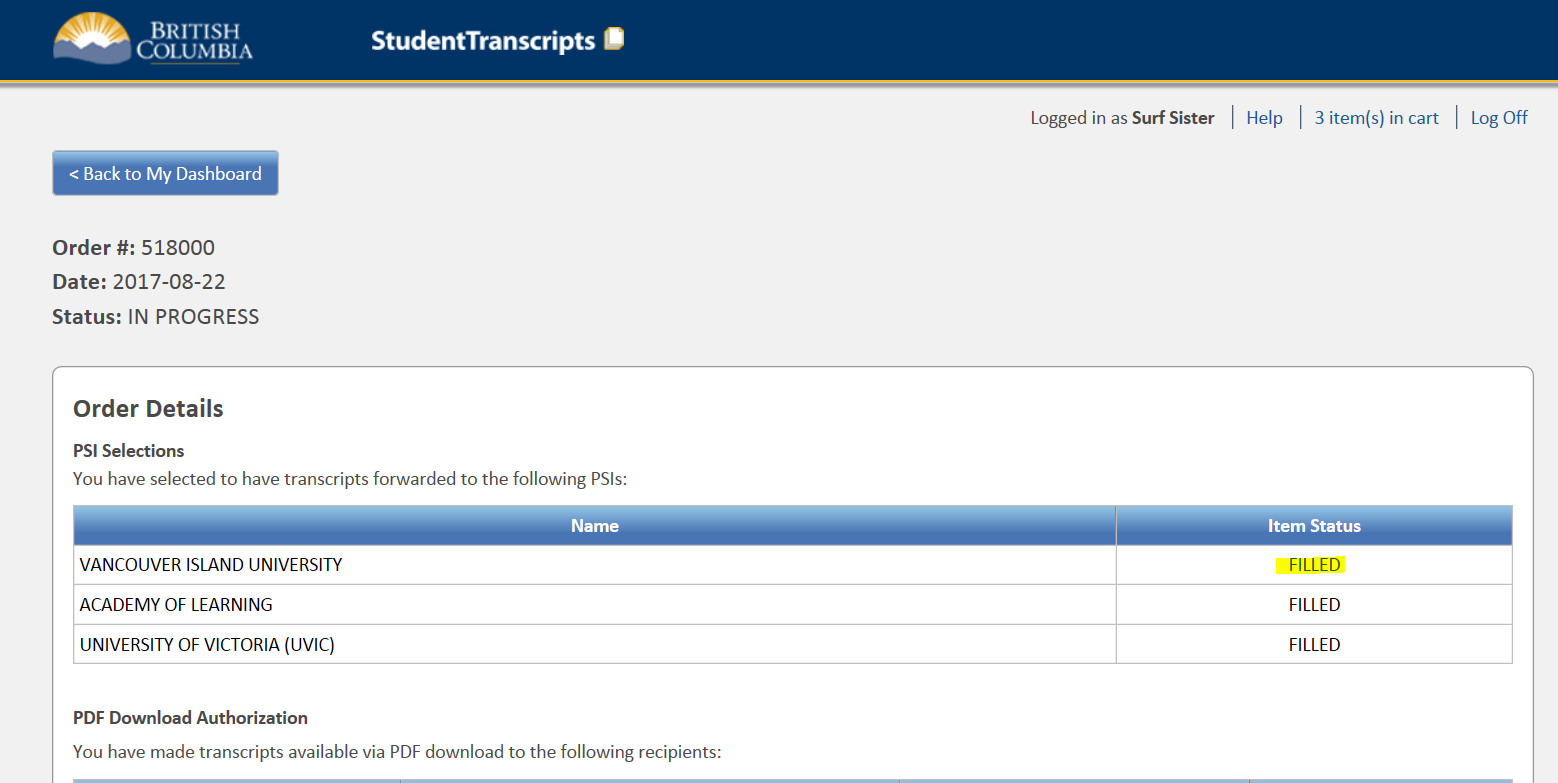 Some institutions (capable of receiving XML transcripts) will have a link on the Item Status to provide more information about when your transcript was sent and when it was received
[Speaker Notes: Once the order is complete, the student may view their order and see the status of each of the institutions selected on that order.

A “Filled” status that indicates that the transcript request has been placed

For PSIs able to receive the XML transcript, students may select the link on the Item Status to see more detailed dates and times that the transcript was sent and received by the PSI
For PSIs that receive printed transcripts, students can expect that it will take about 1 week for the PSI to receive the transcript via mail.  
For PSIs that receive the electronic batch file, the student is recorded on the PSI selection file and the file of interim marks and final marks will be sent in May and July.]
For more information
Ministry of Education
Student Certification Branch	
Email: student.certification@gov.bc.ca
Headed to Post Secondary? - Do Your Research!
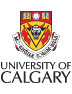 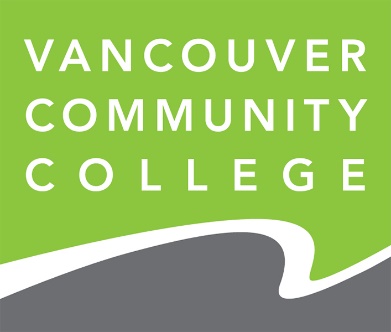 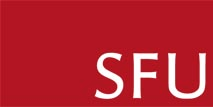 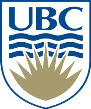 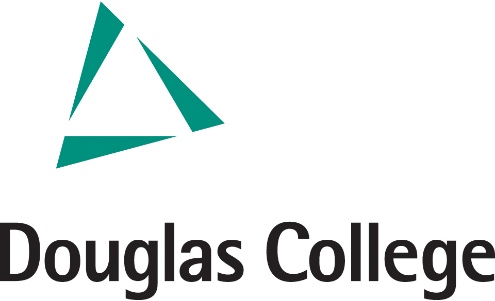 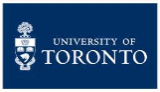 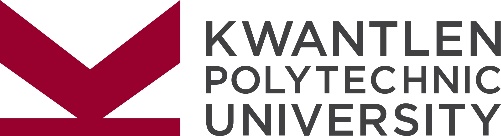 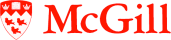 Go to Post-Secondary Websites for updated program requirements!

Attend Information Sessions!

Visit Institutions of interest in person or Virtual On-line Tours!

Talk to people in your life that you trust!
APPLICATION PROCESS
For BC Institutions   www.applybc.ca

For Alberta Institutions   www.applyalberta.ca

For Ontario Institutions  www.ouac.on.ca 
			                   	
All are open now – start applying!
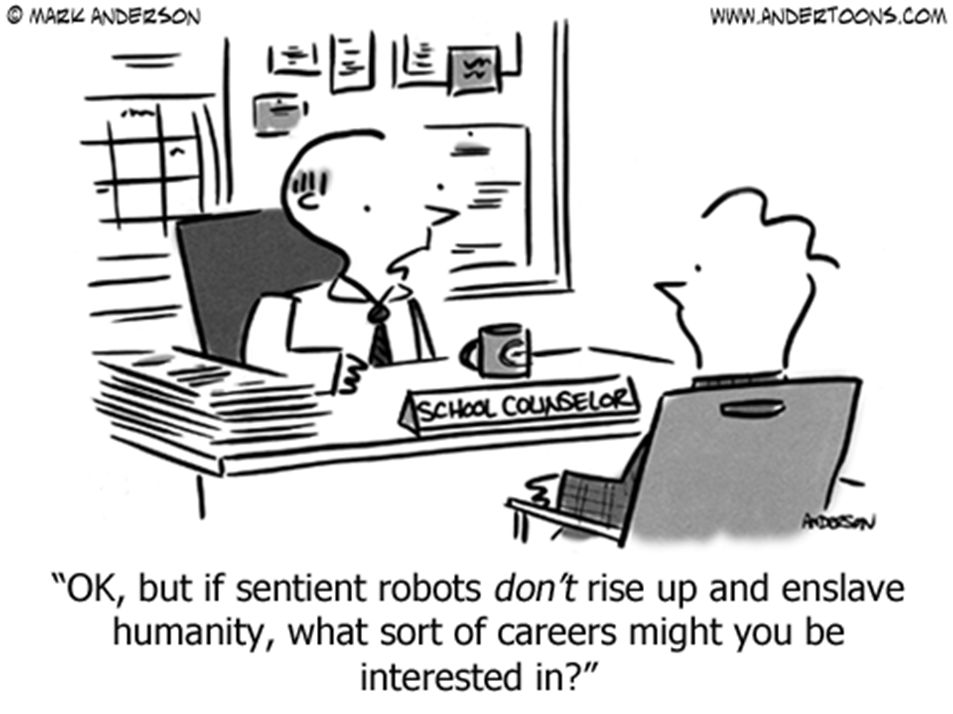 Don’t Worry if you don’t have it figured out just yet…
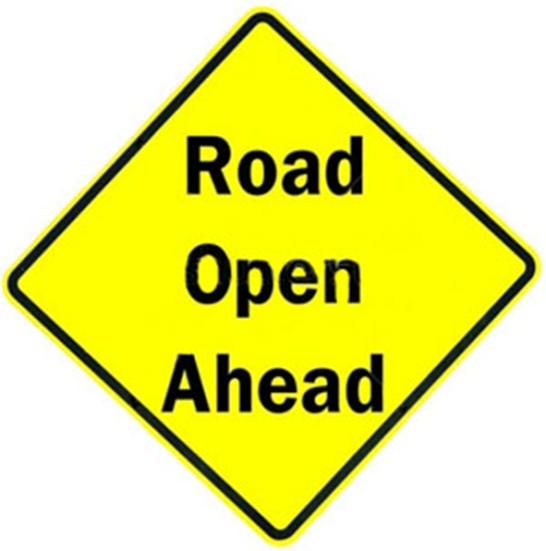 Constant process of inquiry and reflections
College/University does NOT guarantee a job
Workforce, travel, trades, etc.
The world of work puts emphasis on skills, knowledge and abilities (4 key skills:  communicate, computer, continuous learning and collaboration)
There is more than one path to the end goal
Just make sure you are thinking ahead and talking about it…
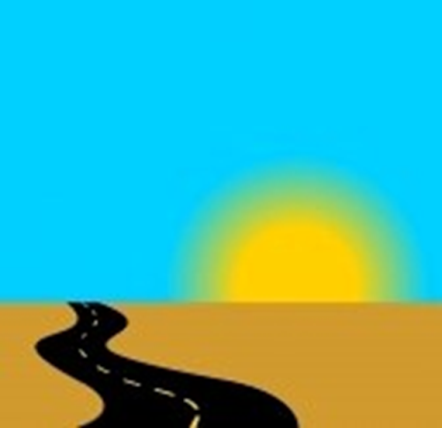 The CAREER CENTRE is your one-stop shop for all things related to:
Post Secondary Opportunities
Program Information
Scholarships, Awards, Student Loans, Bursaries
Employment Opportunities
Volunteer Opportunities
Be sure to stay tuned to the Career Centre TV monitor and the Kodiak for announcements related to any of these
MAKE SURE YOU HAVE DONE YOUR OWN RESEARCH FIRST!!!